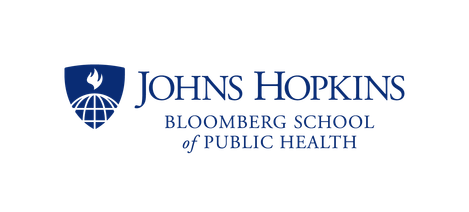 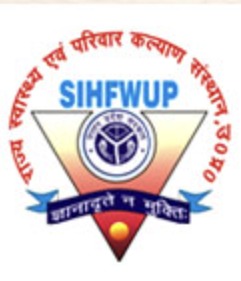 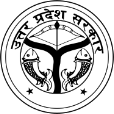 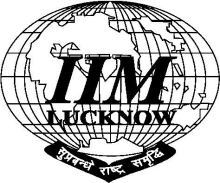 GROUP-5
REDUCE OUT PATIENT WAITING TIME IN DISTRICT HOSPITAL - ETAWAH FROM 45min TO 25min BY MARCH 2024
TEAM 5 :-
	DR POOJA SHARMA
	DR PARITOSH SHUKLA
	DR DEEPA SINGH
	DR SANTLAL PATEL
	DR PRAMOD KUMAR
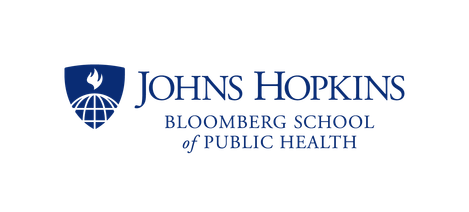 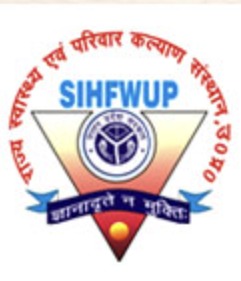 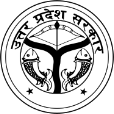 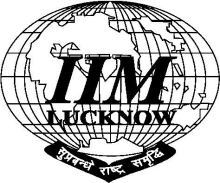 VISIONWAITING TIME FOR AN OPD PATIENT IN ANY DISTRICT HOSPITAL SHOULD IDEALLY BE LESS THAN OR EQUAL TO 10 MIN.
Public Health Leadership & Management Training
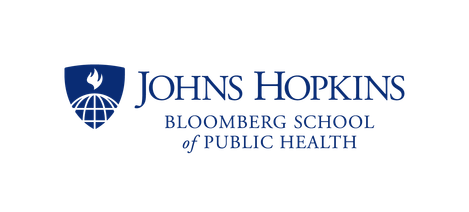 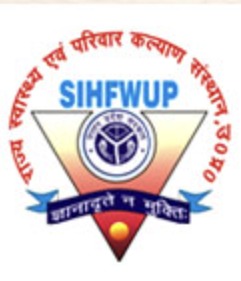 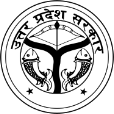 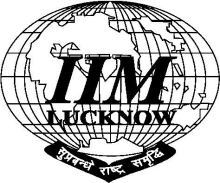 GAPPRESENTLY THERE IS A GAP OF 35min IN WAITING PERIOD OF OPD PATIENTS.
Public Health Leadership & Management Training
STUDY-DISTRICT HOSPITAL ETAWAHWORKLOAD AND RESOURCES
1.TOTAL PATIENTS - 	APPROX 1500  PER DAY
			- 1100 NEW AND 400 OLD PATIENTS

2.TOTAL DOCTORS	- DOING OPD – 		13-SPECIALIST DOCTORS
						05-GDMO
			 			02-DENTAL
						02-AYUSH

       		 	 NOT DOING OPD :- 	02 ANEASTHETIST
						01 RADIOLOGIST 
			 			01 PATHALOGIST
			 			04 EMO

3.REGISTRATION	-	COUNTERS 03 (COMPUTERISED)
			PRO-02
Public Health Leadership & Management Training
AVERAGE PATIENT /  DAY / MONTH
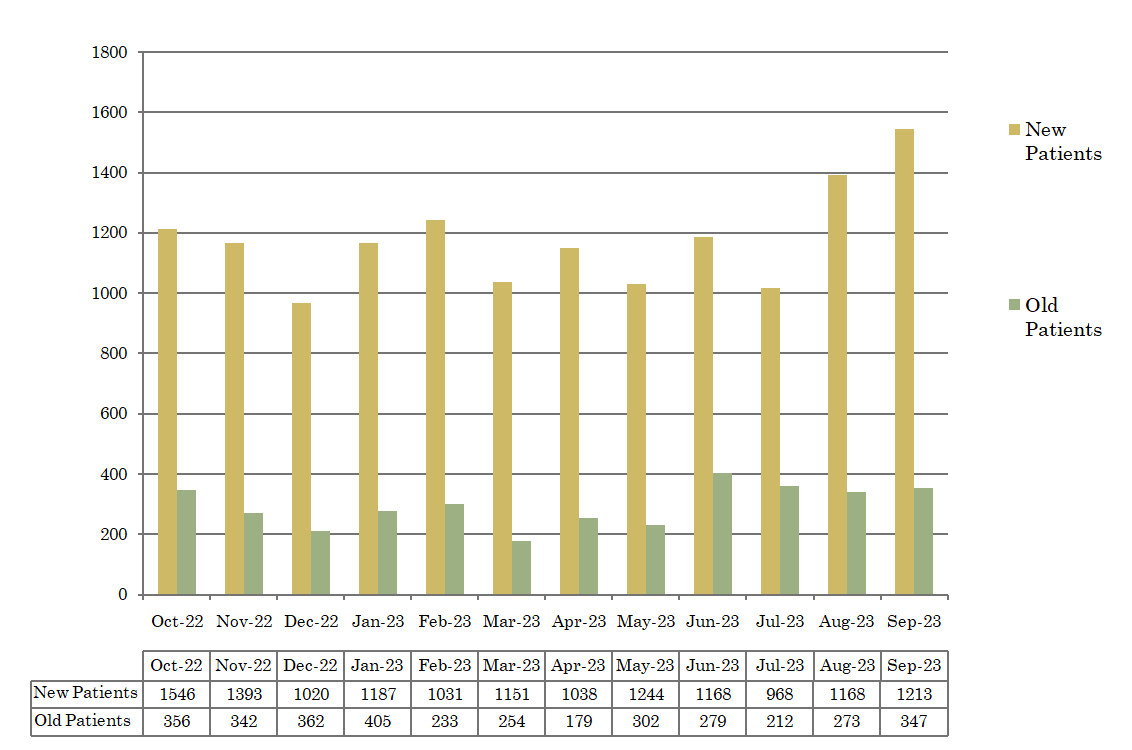 Public Health Leadership & Management Training
Fish Bone Analysis
Infra Structure
People
Policy
No Actual Waiting Area.
People with Nuisance Value
Non issue for Hospital incharge
Lack of Proper Signages
Online Registration System
Non Existent
Interrupted/Absent Internet Services
VIP Culture
No Guidelines to manage OPD Rush
More than 80% Patients want to come in prime hours (Between 10-12 Noon)
Registration Counters
Less in Number
Less No. of Equipments
Computers & Printers
SOP
No clear cut SOP for Patient
Flow.
Patients Behaviour Issues
Mind set to meet only senior doctor
Help Desk  / Triage System
Non Existing
Inactive
High Waiting Time for OPD Patients
No policy for hierarchy for consultation
Reports & Results
No Clear System
No definite time line
So multiple visit required to collect the report.
Screening of Patients
No System
Paramedical/Support Staff
Shortage
Unmotivated
Underpaid
Irrational/Over Advice for Referrals
Intra Hospital
Inter Hospital
Doctors
Shortage
Involved in multiple activities
Over Worked
Non availability 
of diagnostics at the periphery.
Irrational /Over Advice for Diagnostics
Nodal Officer for OPD Management
Inactive
Non Accountable
Involved in other administrative activities
Old & New Patient Issues.
Delayed Starting of OPDs
Non availability of doctors/specialist 
at the periphery.
Human Resource
Procedure
Reports
REASONS FOR LONG WAITING PERIOD1. EXCESSIVE PATIENTS
DISTRICT MALE HOSPITAL AND FEMALE HOSPITAL ETAWAH ARE IN THE SAME CAMPUS WITH COMMON GATE FOR ENTRANCE. 
SINCE THE REGISTRATION COUNTER FOR FEMALE HOSPITAL IS PLACED AFTER THE COUNTERS OF THE MALE HOSPITAL, SO GYNAE AND ANTE NATAL PATIENTS GET REGESTERED AT THE MALE HOSPITAL Ist AFTER WHICH ARE THEN REFERRED IMMEDIATELY, THUS CREATING INCREASE IN THE WAITING PERIOD AT THE LEVEL OF REGISTRATION.
THE ANTE NATAL & OTHER PATIENTS FROM OTHER HOSPITALS (GOVT OR PVT) ARE BEING REFERRED FOR DIAGNOSTIC AND MEDICINES HERE, BECAUSE OF LACK OF HR & DIAGNOSTICS AT THE PERIPHERY.
AFTER THE REGISTRATION; EVERY PATIENT WANTS ALL TYPES OF DIAGNOSTIC, TREATMENT  AND MEDICINES (WHETHER THEY REQUIRE IT OR NOT)
Flow Chart of Patient in Distt Hospital
(FROM ENTRANCE TO THE OPD TAKING 45 MINUTES)
O
P
D
Registration Counter
OPD
MALE
NEW
(M&F)
Refer to Distt Female Hospital
If Pregnant or
Gynae Complaints
FEMALE
PRO Desk
O
P
D
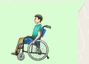 OPD
Registration Counter
Other Complaints
PATIENT
O
P
D
Valid OPD Slip
OPD
OLD
PRO Desk
O
P
D
Registration Counter
OPD
Invalid OPD Slip
>15 days
Public Health Leadership & Management Training
ARIAL VIEW OF DISTT HOSPITAL
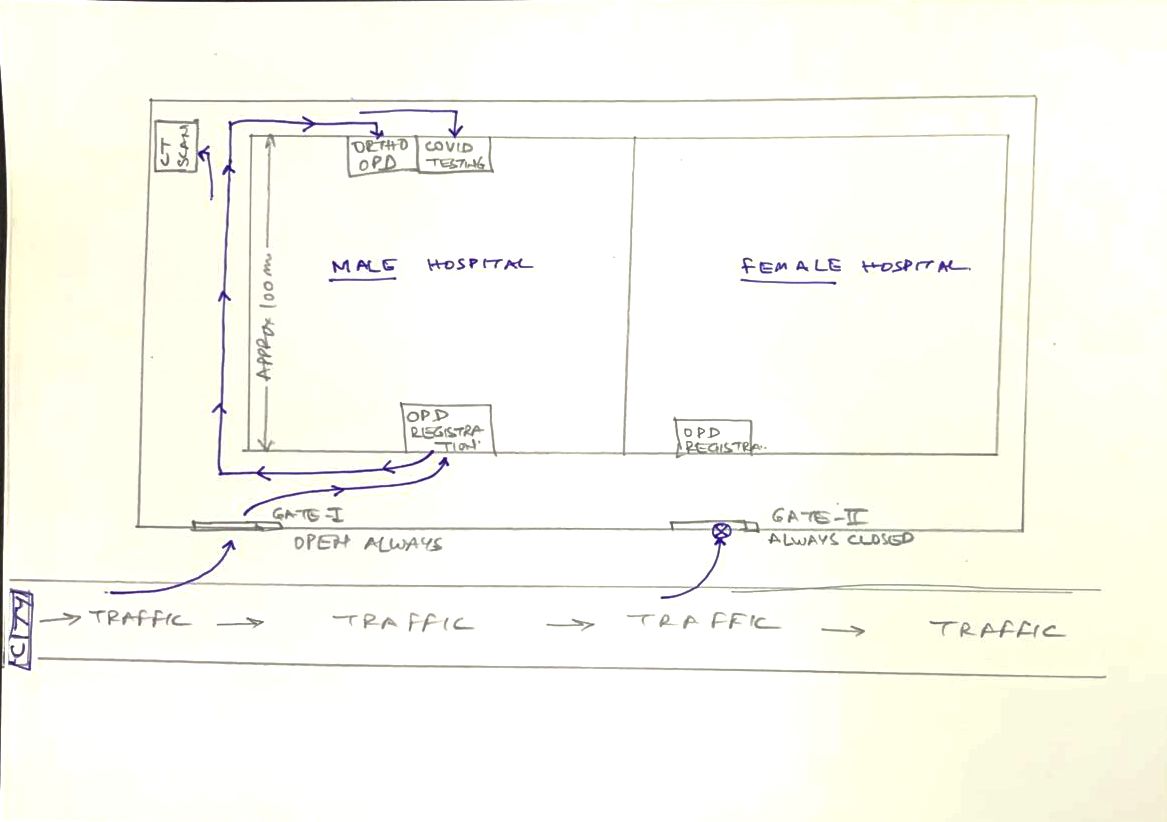 MALE-FEMALE REGISTRATION AT THE SAME PLACE
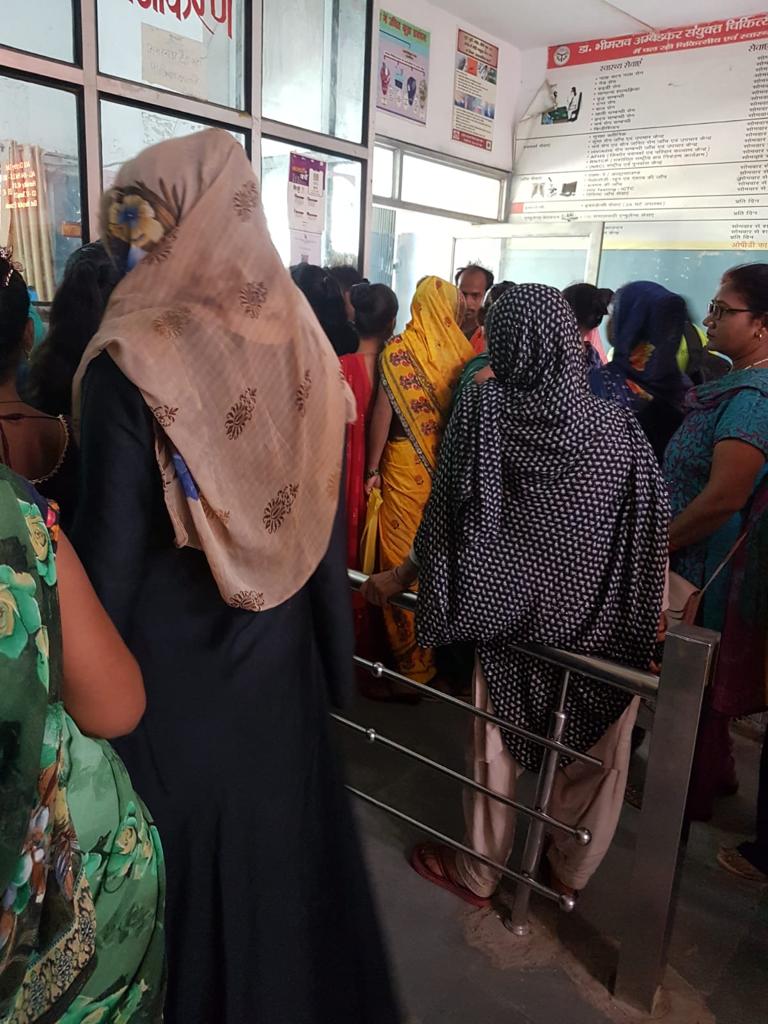 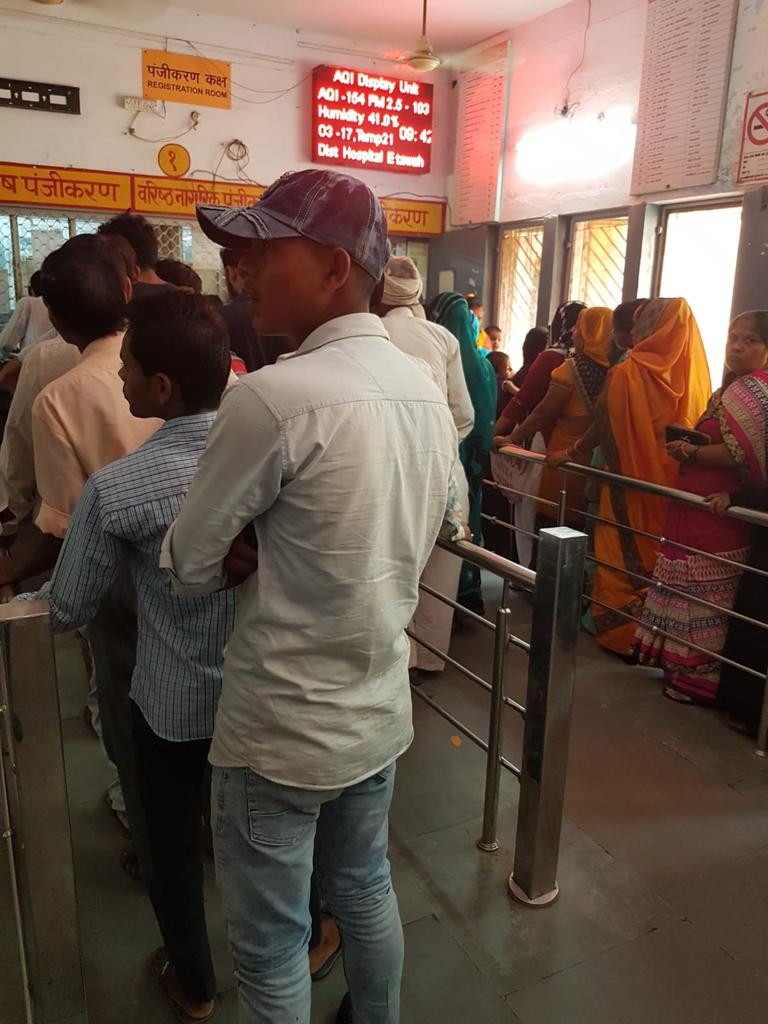 Public Health Leadership & Management Training
PATIENT LOAD – PER DAY
PIE CHART SHOWING MALE AND FEMALE PATIENT DISTRIBUTION IN DAILY OPD PATIENTS.
Public Health Leadership & Management Training
REASONS FOR LONG WAITING PERIOD2. INFRASTRURE
THE HOSPITAL IS POORLY PLANNED. 
THE OPD ROOMS ARE NOT SERIALLY ARRANGED, THEY ARE NUMBERED RANDOMLY.
RELATED OPDs ARE FAR APART.
OPDS ARE SCATERED OVER DIFFERENT PLACES AND DIFFERENT FLOOR OF THE HOSPITAL. MAKING IT DIFFICULT FOR THE PATIENT TO FIND THEM, THUS EFFECTIVE PERIOD OF WAITING INCREASES.
SOME ROOMS AROUND REGISTRATION AREA ARE NOT UTILIZED APPROPRIATELY.
SOME ROOMS ARE OCCUPIED AND LOCKED BY DWH.
THE STAIRCASE ARE FEW AND VERY NARROW ALSO STEEP, SO THE PATIENTS TAKE MORE TIME GOING UP AND DOWN.
Public Health Leadership & Management Training
STAIRCASE
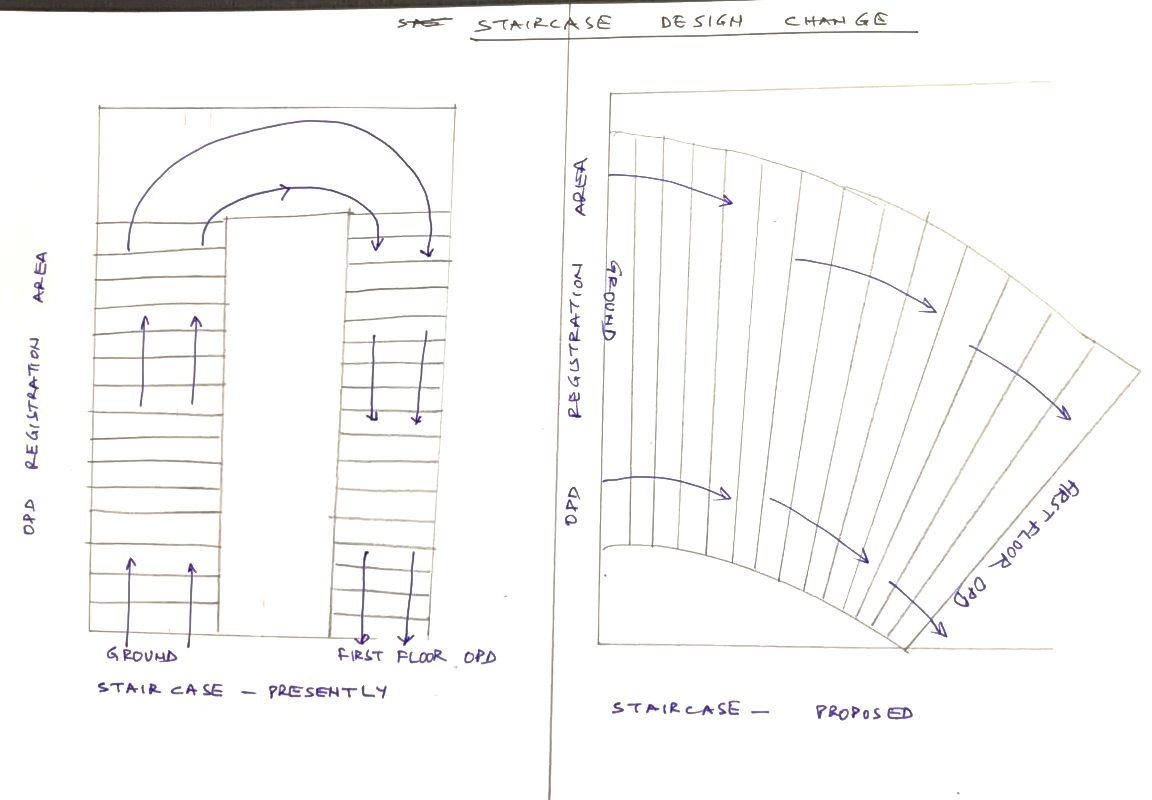 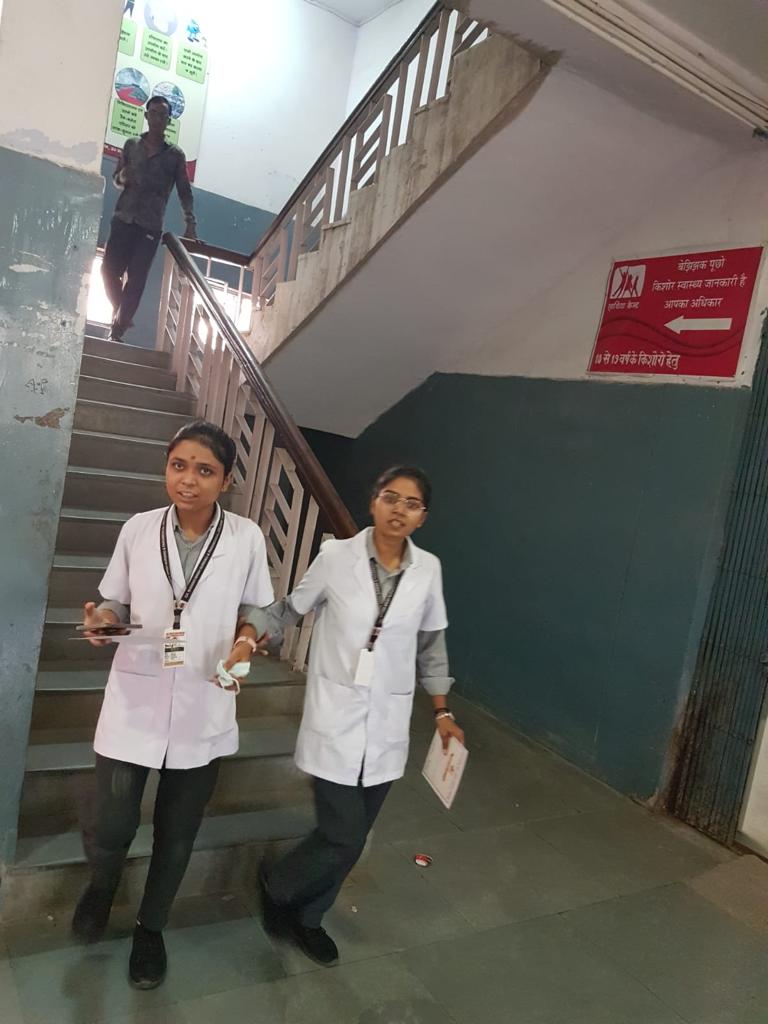 Public Health Leadership & Management Training
TIME –MOTION STUDY (TMS) FOR CALCULATING AVERAGE WAITING TIME
BY UTILIZING TIME STUDY METHODOLOGY, ONE CAN ASCERTAIN HOW LONG IT TAKES AN AVERAGE PERSON TO COMPLETE A TASK WITH A SPECIFIC LEVEL OF QUALITY. TMS IS A TYPE OF QUANTITATIVE DATA GATHERING, AN OUTSIDE OBSERVER RECORDS THE TIME AND TIME NECESSARY TO COMPLETE AN ACTIVITY. 
	BY USING TMS, WE CAN ALSO EVALUATE THE IMPACT OF DIFFERENT METHODS/ SUGGESTIONS IN REDUCING OPD WAITING TIME DOING FOLLOW UP STUDY.
Public Health Leadership & Management Training
TIME MOTION STUDY
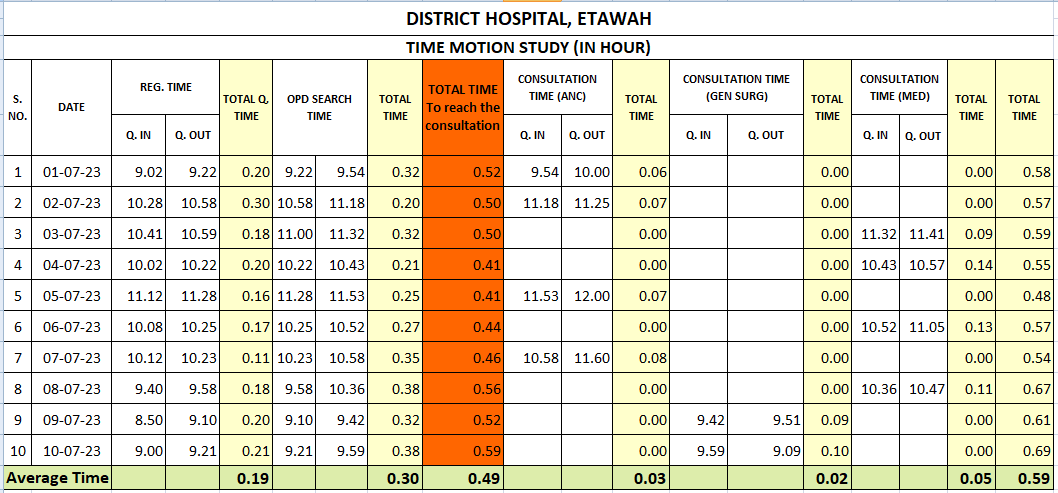 Inference : 
Average waiting time to reach the consultation is 0.49 min
Average time for consultation is 0.3 min
Average total time in hospital is 1.0 hour
Public Health Leadership & Management Training
Gap Analysis of the Major Issues :
Public Health Leadership & Management Training
SWOT Analysis of Major Issues :
Public Health Leadership & Management Training
SUGGESTIONS : TO REACH THE GOAL...
REDUCING INCOMING PATIENT FLOW BY DIRECTING PREGNANT AND GYNAE PATIENTS TO DISTICT FEMALE HOSPITAL ETAWAH DIRECTLY.
INCREASING THE NO. OF COMPUTERISED OPD REGISTRATION COUNTERS.
INCREASING THE NO. OF PRO DESKS.
COLOR CODED FOOTSPTEPS, PASTED ON FLOOR TO GUIDE THE PATIENTS TO THEIR RESPECTIVE OPDS. (JUST LIKE DELHI METRO)
GOOD AND PROPERLY VISIBLE SIGNAGES SHOULD BE PLACED AT STRATEGIC POSITIONS.
Public Health Leadership & Management Training
COLOR CODED FOOT STEPS
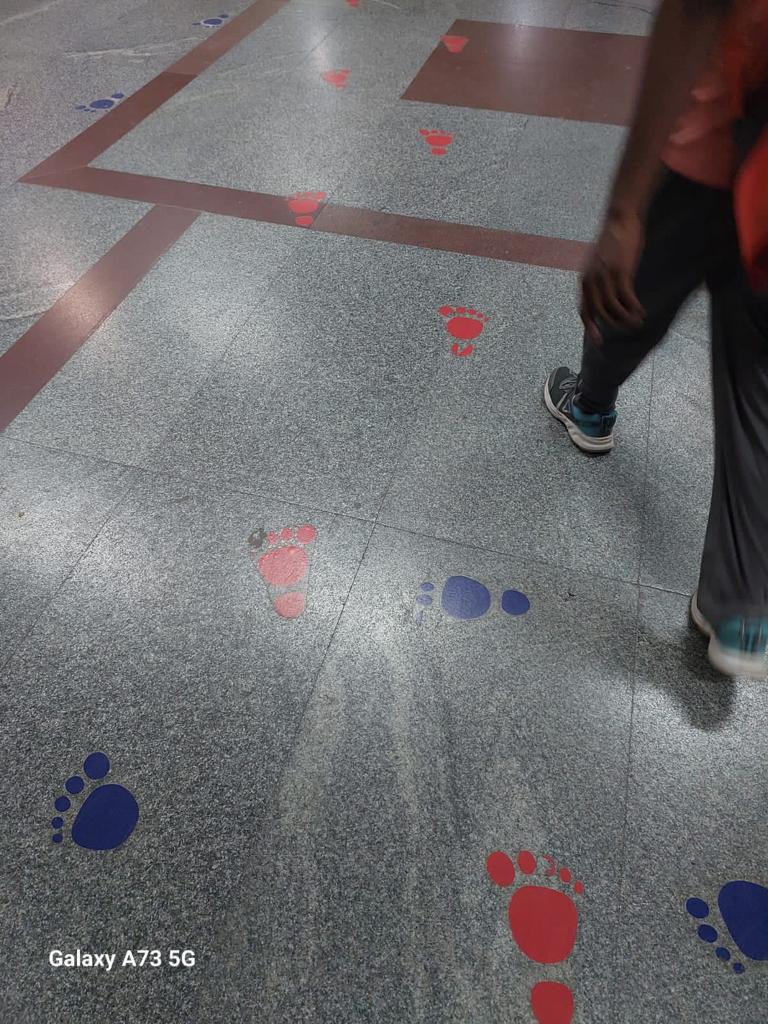 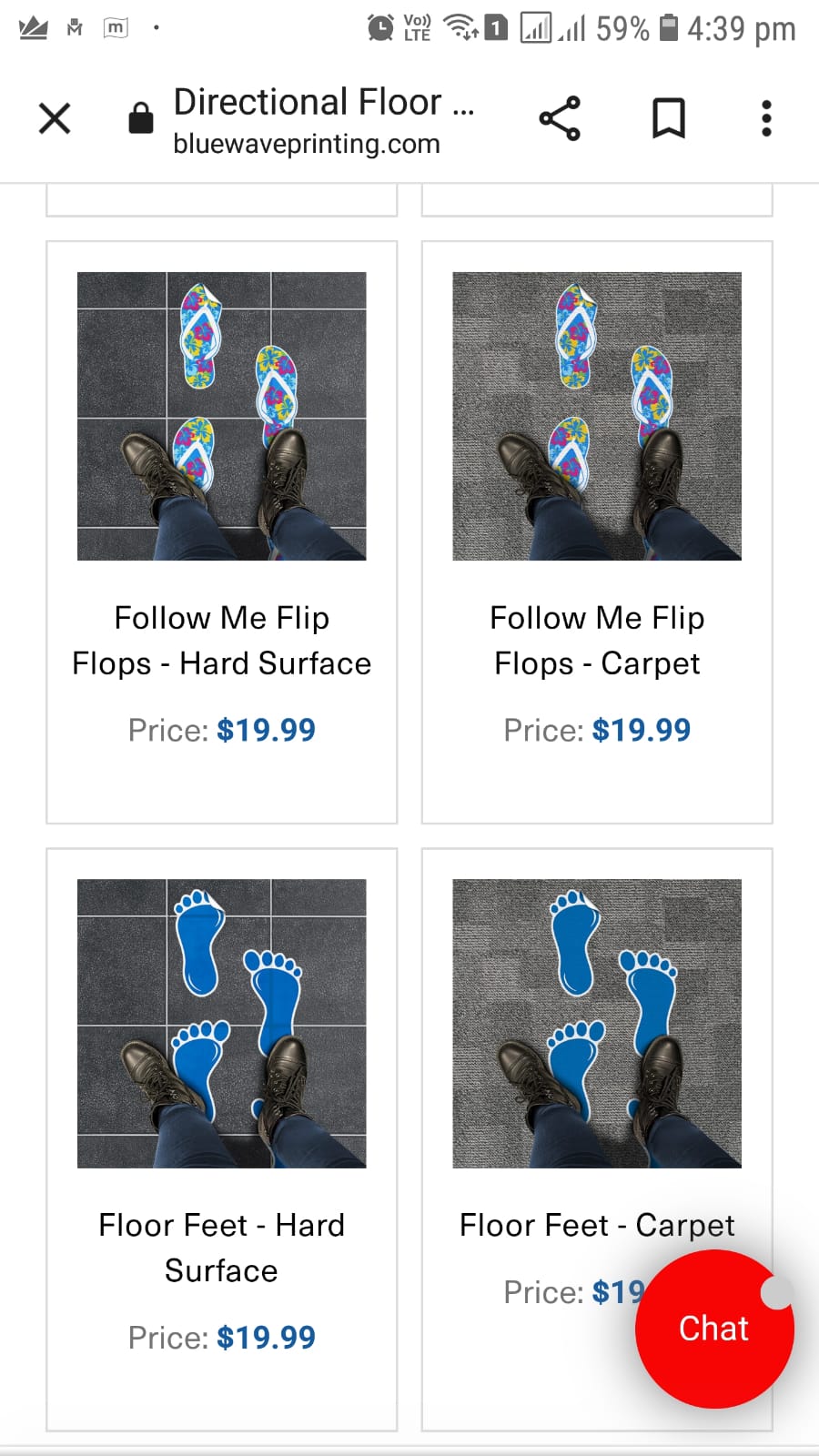 COST: 50/- INR per step pair
Total Cost : 2.0 Lac
ESTIMATED TIME : 02 MONTHS
Public Health Leadership & Management Training
SUGGESTIONS : TO REACH THE GOAL.....
DOCTOR’S OPD ROOMS MUST BE NUMBERED SERIALLY, STARTING FROM REGISTRATION COUNTER.
PREFERABLLY ALL THE OPD ROOMS MUST BE ON THE GROUND FLOOR.
INCREASE THE NO. OF STAIRCASES (INCREASE THE WIDTH TOO)
THE OPD SHOULD START AND END ON TIME (MAX WINDOW TIME FOR OPD SERVICES TO BE UTILIZED)
Public Health Leadership & Management Training
SUGGESTION FOR OPD PLAN ON THE GROUND FLOORCOST : 20 LACS / ESTIMATED TIME : 06 MONTHS
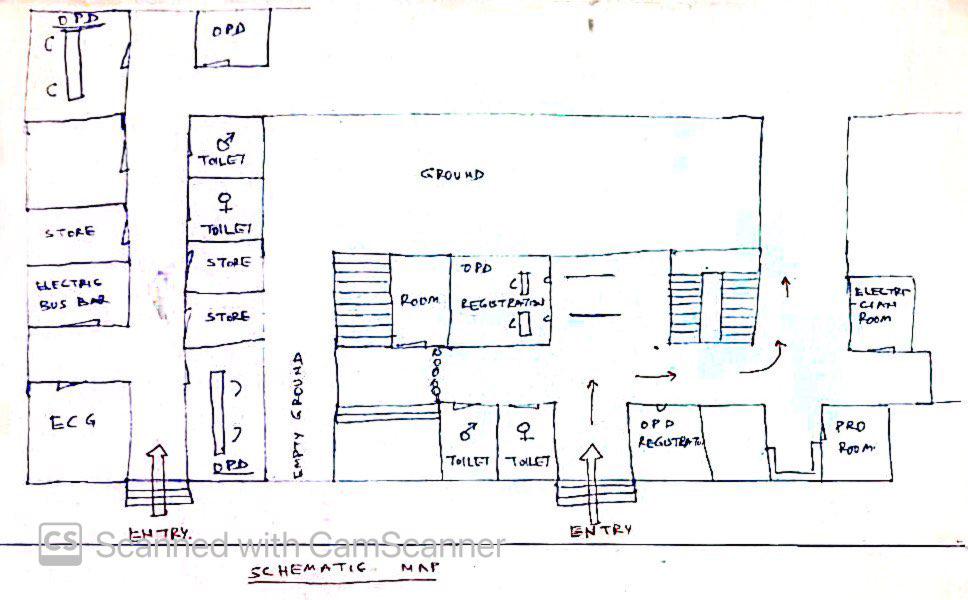 Public Health Leadership & Management Training
SUGGESTION FOR STAIRCASECOST : 50 LACS / ESTIMATED TIME : 06 MONTHS
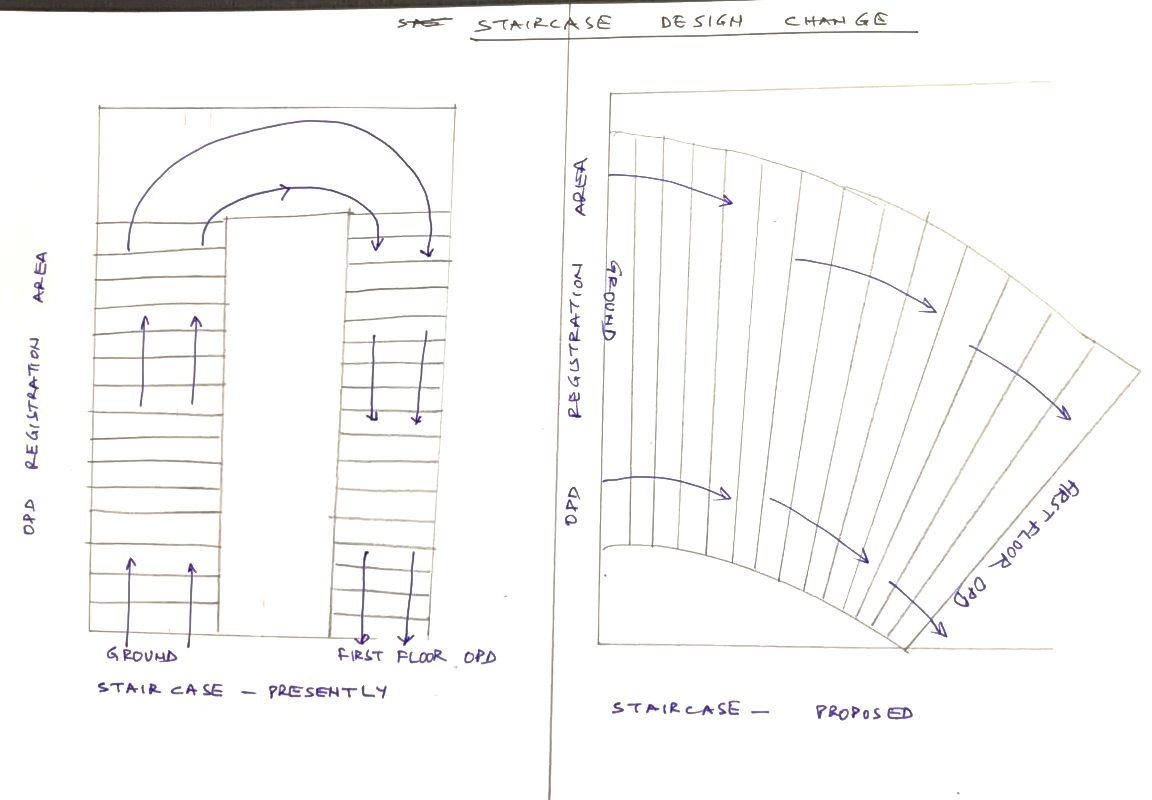 STAIR CASE  
PRESENTLY
STAIR CASE  
PROPOSED
Public Health Leadership & Management Training
SUGGESTIONS : TO REACH THE GOAL.....
PATIENTS INFLOW CAN BE MANAGED BY UTILIZING THE SERVICES AT CHCs & PHCs BETTER.
MORE AND MORE FRUs TO BE ACTIVATED AND MADE FUNCTIONAL (MANY FRUs ARE FOR NAMESAKE ONLY, THUS MORE REFERRAL TO DH).
INCREASING TELEMEDICINE AT ALL LEVELS SPECIALLY FOR THE FOLLOW UP TREATMENT .
HWC & CHO CAN PLAY A MAJOR ROLE FOR NCD SCREENING AND TREATMENT.
JUDICIOUS REFERALL FROM PERIFERY TO DH.
Public Health Leadership & Management Training
AMBITIOUS SUGGESTIONS :
CREATING ABHA ID FOR EVERY PATIENT.
THE CONCEPT OF HPR ID SHOULD BE PROMOTED.
HMIS SYSTEM MUST BE ADOPTED AND ALL HEALTH PERSONAL SHOULD BE TRAINED ADEQUATELY.
ONLINE APPOINTMENT SHOULD BE PREFERRED AND ENCOURAGED, ESPECIALLY FOR FOLLOW UP.
GOOD PA SYSTEMS (AUDIO VISUAL) TO BE MADE FUNCTIONAL.
MORE JUNIOR DOCTORS TO BE APPOINTED AS GDMOs & EMOs.
Public Health Leadership & Management Training
BUDGET REQUIREMENT :
Public Health Leadership & Management Training
GROUP RECOMMENDATIONS: PHASED MANNER: depending on sanction & availability of funds. (they can also be simultaneous)
PHASE 1
NO EXTRA BUDGET SANCTIONED OR MINIMAL BUDGET FROM RKS
START SEPERATE ENTRANCE FOR DISTRICT WOMEN HOSPITAL.
COLOR CODED FOOT STEPS.
PROPERLY VISIBLE SIGNAGES.
04 UNDER UTILZED ROOMS AROUND THE REGISTRATION AREA CAN BE RE-ALLIGNED TO INCREASE OPDs WITH HIGHER FOOT FALLS (eg. Medicine/pediatrics)
PROPER NUMBERING OF EXISTING OPD ROOMS.
UTILISING MAXIMUM WINDOW PERIOD FOR OPD SERVICES.
RESULT 
THESE MEASURES WILL REDUCE THE WAITING PERIOD BY “10 to 12 MIN. APROX”
Public Health Leadership & Management Training
GROUP RECOMMENDATIONS:
PHASE 2A 
BUDGET UTILIZED FROM RKS OR KAYAKALP
INCREASING REIGSTRATION COUNTERS & PROs.
GOOD PA SYSTEM IN PLACE.
CONVERTING LARGE UNUSED TOILETS NEAR THE REGISTRATION AREA INTO OPD / CONSULATION ROOMS.

PHASE 2B 
BRINGING OUT OPERATIONAL / BEHAVIOURAL CHANGES
INCREASING TELEMEDICINE.
CREATING ABHA ID SO THAT PREVIOUS HEALTH DATA IS MADE EASILY AVAILABLE.
ONLINE APPOINTMENT SYSTEM.
MAXIMUM UTILISATION OF SERVICES AT FRUs, CHCs & PHCs.
MAXIMUM UTILISATION OF SERVICES OF CHOs AT HWC.

RESULTS
THESE MEASURES TOGETHER WILL REDUCE THE WAITING PERIOD BY “12 to 15 MIN. APROX ”
Public Health Leadership & Management Training
GROUP RECOMMENDATIONS:
PHASE 3
BUDGET SANCTIONED AS PER DEMAND
BUDGET CAN BE USED FOR CONSTRUCTION OF ADDITIONAL ROOMS ON GROUND FLOOR.
REMODELING OF STAIR CASE. IF ALL THE OPDs ARE ON THE GROUND FLOOR, WE MAY NOT REQUIRE REMODELLING OF STAIRS, SO THIS DECISION CAN BE TAKEN AS PER THE ACTUAL NEED, TO ACHIEVE EFFECTIVE UTILIZATION OF BUDGET.
APPOINTMENT OF MORE JUNIOR DOCTORS. (GDMOs/EMOs)

RESULTS
WITH IMPLEMENTATION OF ALL MENTIONED MEASURES, WE EXPECT TO ACHIEVE THE DESIRED TARGET. i.e. REDUCE OUT PATIENT WAITING TIME IN DISTRICT HOSPITAL-ETAWAH FROM 45min TO 25min.
Public Health Leadership & Management Training
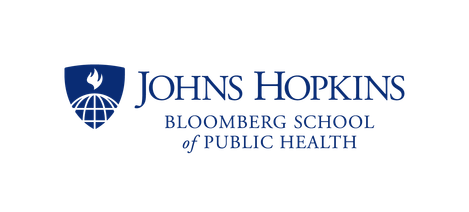 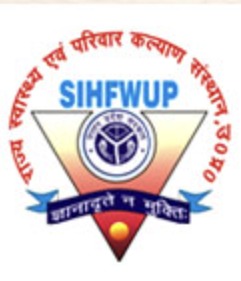 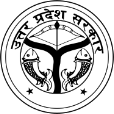 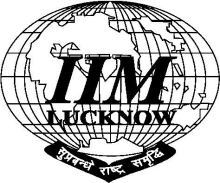 GUIDANCE FROM SENIORS AND SUGGESTIONS FROM COLLEAGUES ARE WELCOME.
THANKS.....!
Public Health Leadership & Management Training